Fotonka
Lukáš Kusýn
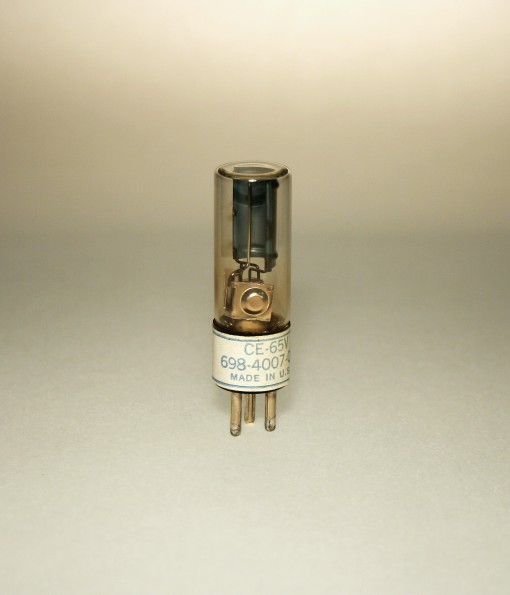 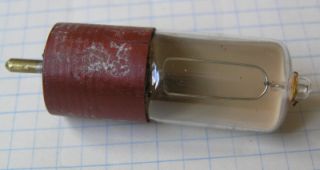 Princip
Fotoelektronická součástka využívající vnější fotoelektrický jev
Jedná se o absorpci světelného záření a následné uvolnění elektronů,  které jsou přitahovány anodou
Katoda tvořena citlivou alkalickou vrstvou, anoda tvořena drátěnou smyčkou či síťkou
Ve dvou provedeních: plynná a vakuová
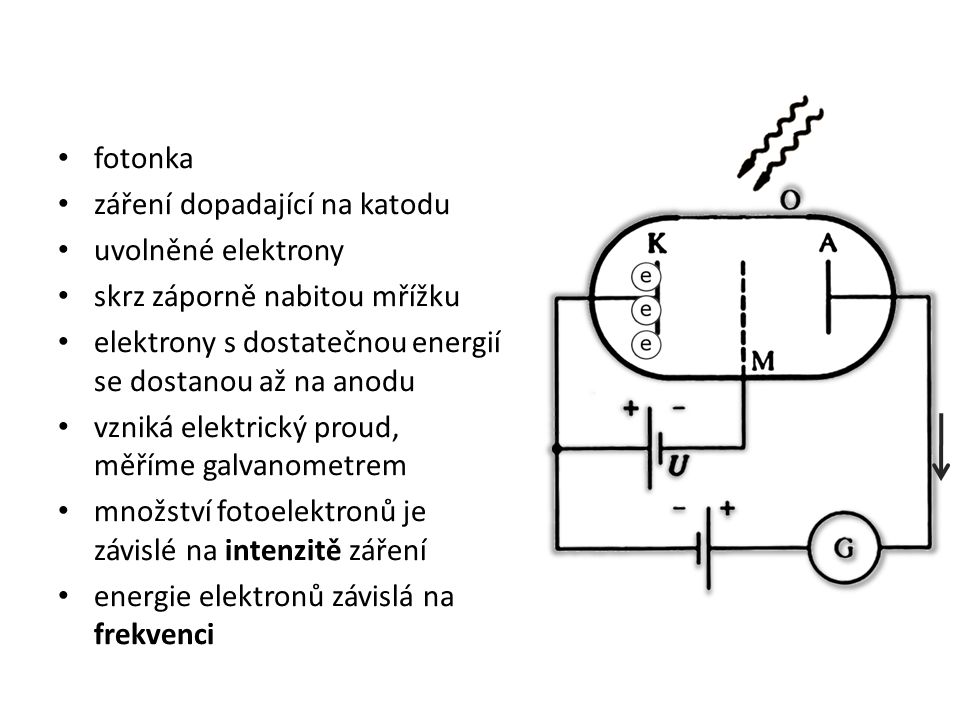 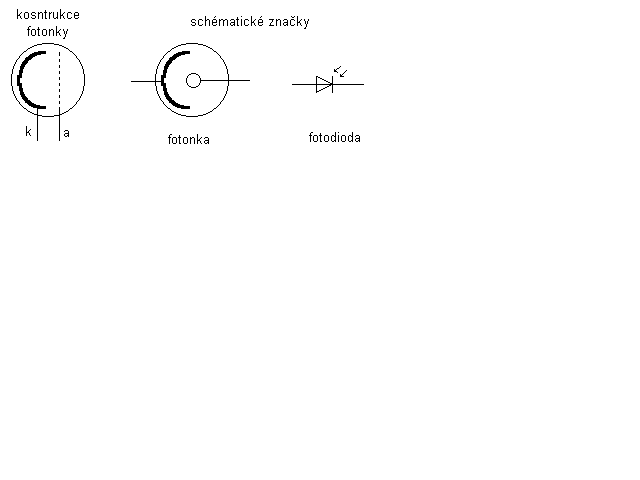 Voltampérová charakteristika
Charakteristika složena ze tří částí: náběhová, prostorového náboje a nasycené
Používá se pro měřící účely v oblasti saturační, kvůli nezávislosti na napětí
Hlavní parametry tvoří spektrální a integrální citlivost
Funkčnost od ultrafialové do infračervené oblasti
Děkuji za pozornost